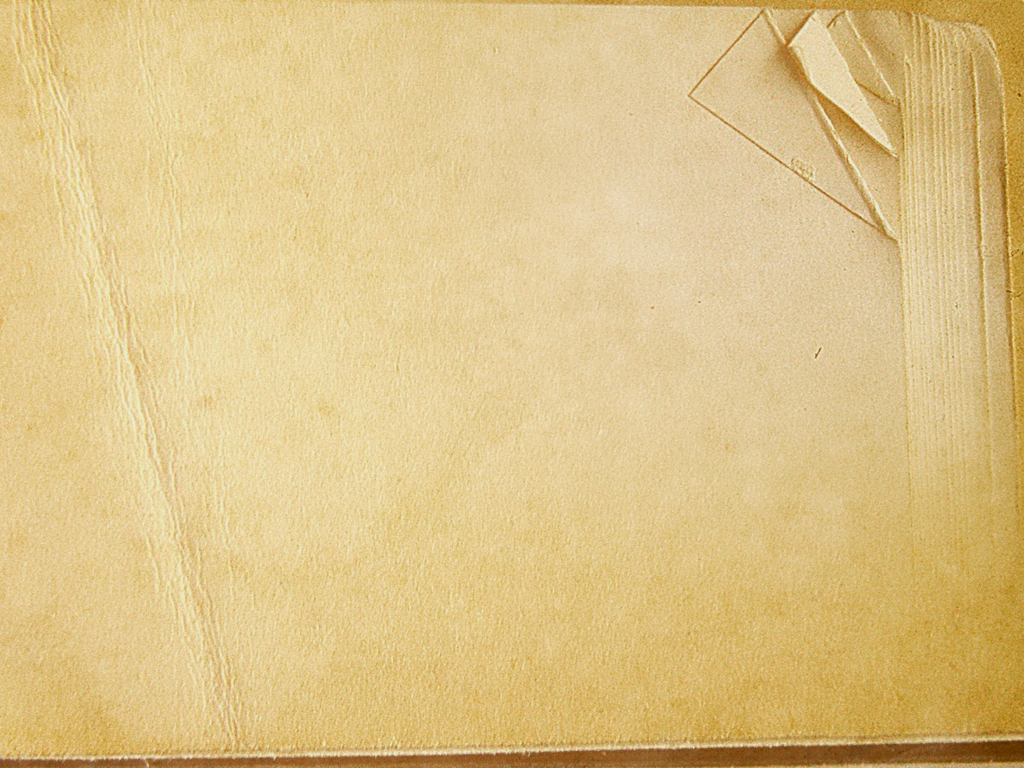 PRVI HRVATSKI JEZIČNI PRIRUČNICI
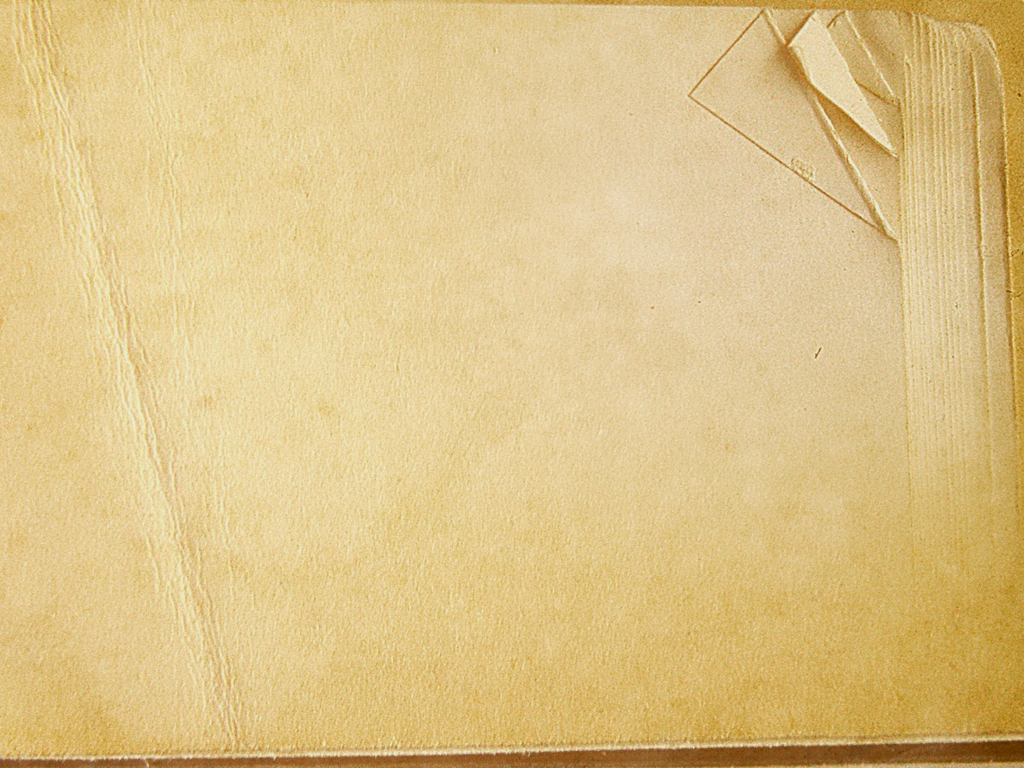 Rječnik opisuje značenje riječi i njihove uporabne vrijednosti

Slovnica ili gramatika tumači pravila pretvorbe riječi,promjene njihovih oblika i njihovo slaganje u rečenici

Pravopis ili ortografija podrazumijeva skup pravila o tome kako se u pisanju upotrebljavaju svi pisani znakovi (slova i drugi znakovi) potrebni za točno i brzo razumijevanje teksta
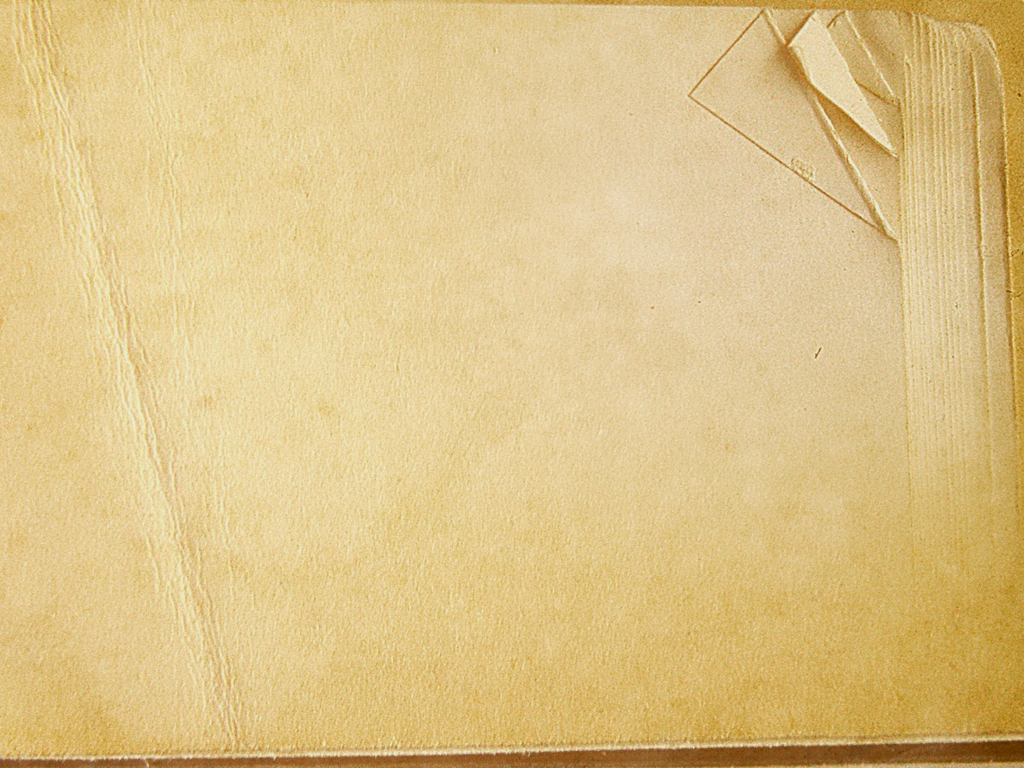 Faust Vrančić rođen je 1551. godine u Šibeniku. Autor je prvoga hrvatskog samostalno tiskanog rječnika. Njegov je rječnik tiskan u Veneciji 1595. godine pod nazivom “Rječnik pet najodličnijih Europskih jezika:latinskoga,talijanskoga,
njemačkoga,dalmatinskoga i 
mađarskoga”. Faust Vrančić je također poznat po konstrukciji padobrana.
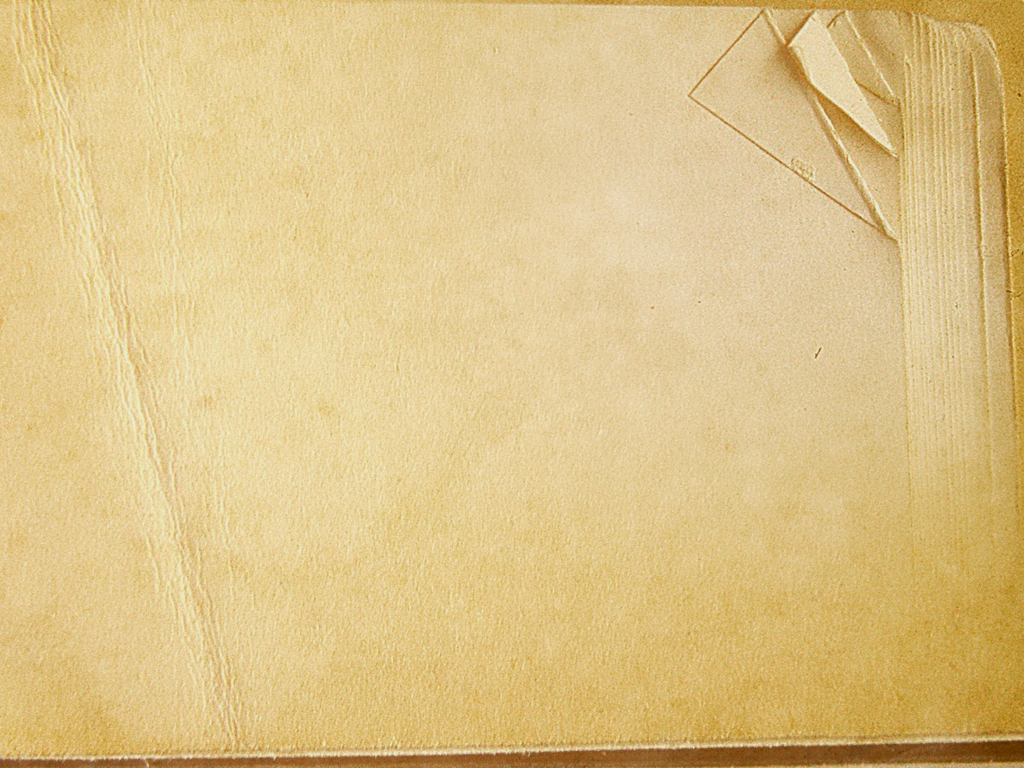 Bartol Kašić rođen je na Pagu 1575. godine.  Pripadao je redu Isusovaca. Autor je prve hrvatske slovnice koja je tiskana u Rimu 1604. godine pod nazivom “Temelji ilirskog jezika u dvije knjige”. Opisani hrvatski jezik je mješavina štokavskog i čakavskog narječja. Preveo je čitavu Bibliju na hrvatski jezik,a prevodio je i pobožne pučke knjige.
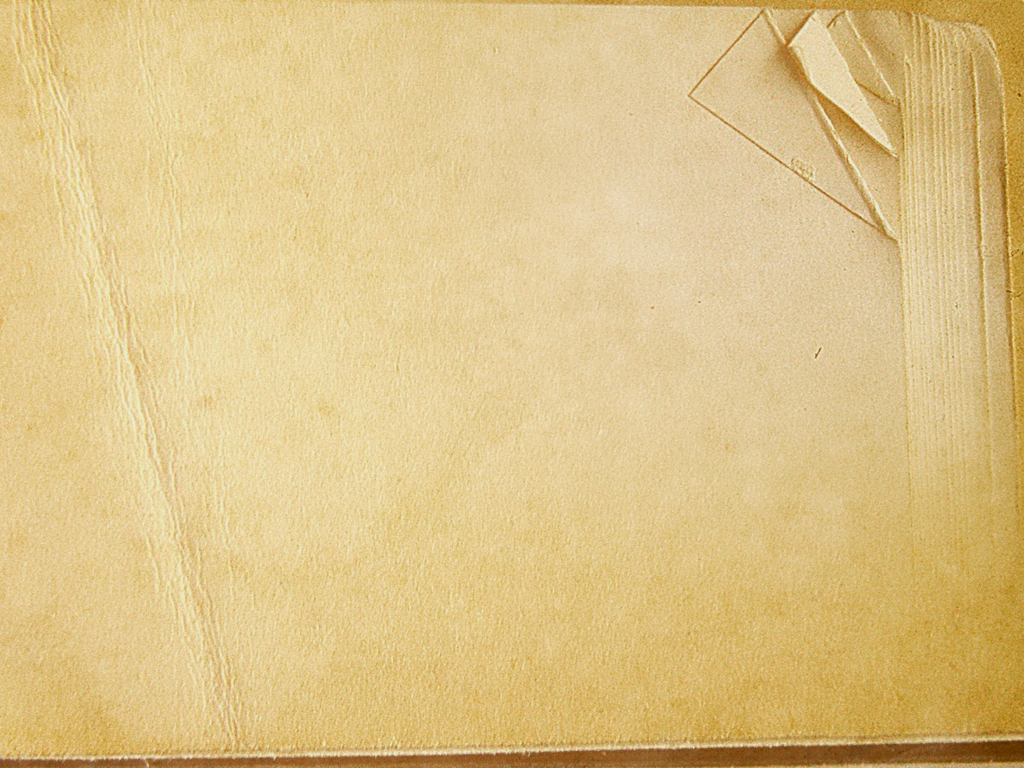 -Pravopis
Prva polovica 19. stoljeća za Hrvatsku je bila vrlo teška 
zbog rascjepkanosti na provincije,gubljenje 
jedinstvenog standardnog jezika budući da se u 
javnim ustanovama većinom govorilo njemačkim 
i latinskim jezikom.
U to doba skupina mladih intelektualaca osniva
ilirski pokret kasnije nazvan “hrvatski narodni preporod”
u svrhu očuvanja hrvatskoga govora i opasnosti od 
nestanka istoga.
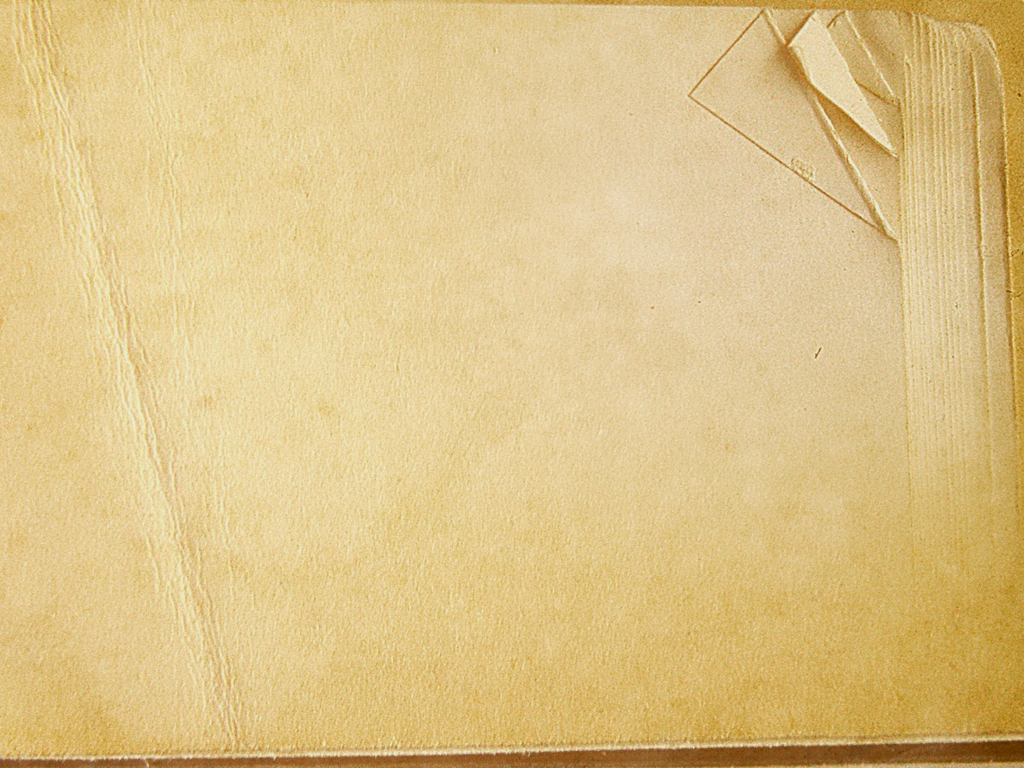 Ljudevit Gaj rođen je 8. srpnja 1809. godine  u Krapini. Bio je predvodnik ilirskog pokreta i slavopisne reforme. Hrvatska se latinica po njemu naziva “gajica” ili “hrvatska latinica”. U Budimu 1830. godine tiskana je Gajeva “Kratka osnova horvatsko-slavenskoga pravopisanja” u kojem je uveo dijalektičke znakove ili nadslove kojim se latinična slova prilagođavaju hrvatskom glasovnom sustavu.
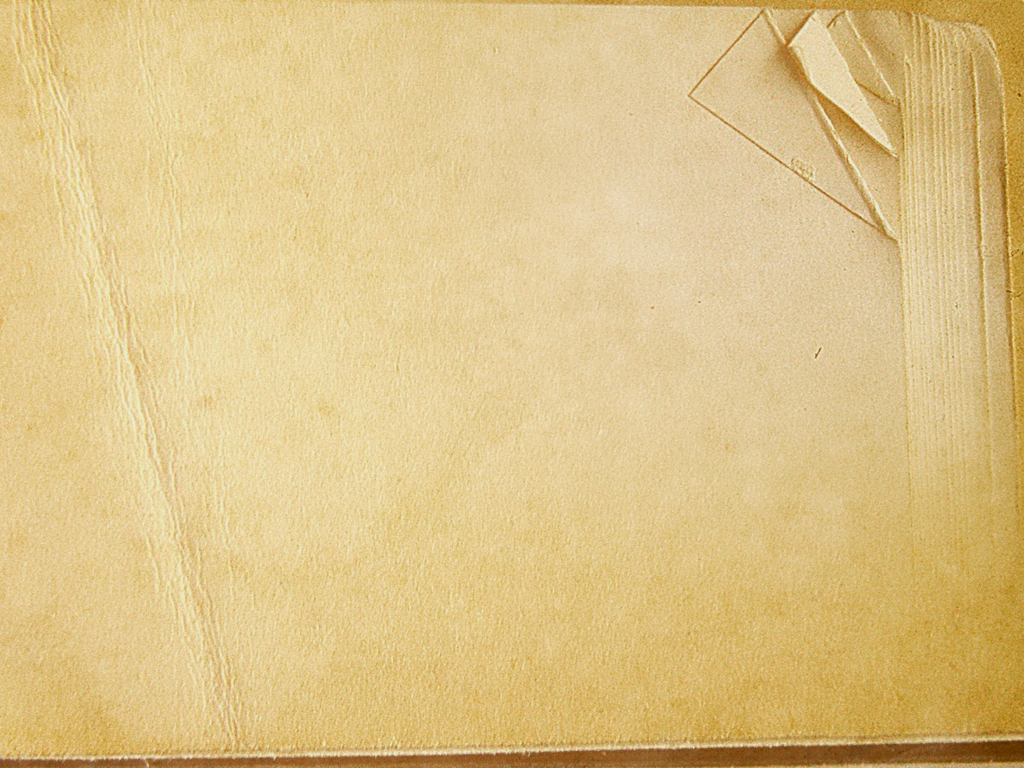 Danica Horvatska –časopis u kojem je objavljen “Pravopisz” Ljudevita Gaja. Gaj i njegovi suradnici nisu stvorili novi standardni jezik već su svjesno preuzeli jedan od postojećih jezika i proširili ga na sve Hrvate. Odlučili su se za štokavsko narječje na kojemu su napisana brojna djela. Godine 1847. Hrvatski sabor proglašava hrvatski jezik službenim.